Psychological Disorders
Behavior patterns or mental processes that cause personal suffering or interfere with daily life
Acute ?

OR

Chronic ?
Psychological Disorders
Criminals ?

Shackles
Straightjackets
Electroshock Therapy
Frontal Lobotomy
Psychological Disorders
For people aged 15 – 44, it is the leading cause of disability.
26.2% of adults have a diagnosable disorder
6% are serious
90% of suicides
47.1 million doctor visits per year
2008 Study
Psychological Disorders
4 Key Features
Typicality
Maladaptivity
Emotional Discomfort
Social Unacceptability
We are out to diagnose…
EVERYONE !!!
Aspects for Diagnosis
A specific, noticeable behavior or activity
Symptoms and specifics are clinically significant
Other causes have been ruled out
There must be significant distress in social situations, work settings, or other major life activities
There is usually a specific time component
Neurodevelopmental Disorders
Intellectual Disability (Rated by Severity)
Communication Disorders
Such as Childhood-Onset Fluency Disorder
Autism Spectrum
ADD & ADHD
Specific Learning Disability
The 3 R’s
Motor Disorder
Coordination, Tics, Stereotypic Movements
Schizophrenia & Psychotic D.
Schizotypal
Delusional
Schizophreniform
Schizophrenia
Schizoaffective
Catatonia
Schizophrenia
Paranoid – delusions (grandeur, persecution, jealousy); auditory hallucinations; not-so-bizarre: agitated, confused, afraid

Disorganized – incoherent thoughts; disorganized behavior; disordered delusions; nonsensical; loss of body awareness and functions

Catatonic – disturbances of movement; odd positions and flexibility
Schizophrenia
Where does it come from?
Psychoanalytic – the id overwhelms the ego, forcing it to regress and confuse fantasy with reality
Modern: familial with intense emotions and 		pushy critical attitudes

Biological – hereditary, loss of synapses, pregnancy complications, widened sulci, too much dopamine
Bipolar Disorder
Manic-Depressive
Depressive Disorder
Major Depression

Dysthymia

Premenstrual Dysphoric
Depressive Disorder
Major Depression – 8 to 18% of the population
Persistent, most of the day
Loss of interest/pleasure in activities
Significant weight change
Sleep changes
Reaction changes
Fatigue
Worthlessness or guilt
Concentration lapses, decision-making problems
Recurring death/suicide ideations
Depressive Disorders
Where do they come from?
Psychoanalytic = displaced anger from childhood loss
Learning = “learned helplessness”
Cognitive = Due to our explanations or negativity, we create a cycle and change
Biological = Familial; Serotonin & Noradrenaline
Anxiety Disorder
Separation Anxiety
Social Anxiety
Panic Disorder
Agoraphobia
Generalized Anxiety Disorder
Other Phobias
Anxiety Disorders
Phobias – must lead to avoidance

Zoo- , Claustro- , Acro- , Arachno- , Coulro-
Anxiety Disorders
Where do they come from?
Psychoanalytic = repressed childhood sexual or aggression ideas
Learning = conditioned in childhood
Biological = genetic / evolutionary
Cognitive = exaggerated threats, helpless to deal
Obsessive-Compulsive related D.
Obsessive-Compulsive
Body Dysmorphic Disorder
Hoarding
Trichotillomania
Excoriation
What are the most common…
OBSESSIONS ?
40% are concerned with dirt and germs
24% expect something terrible to happen
17% desire symmetry, order, or exactness

COMPULSIONS ?
85% excessively wash hands, bathe, brush teeth, etc.
51% repeat rituals
46% check doors, locks, appliances, homework (!)
Trauma & Stressor related D.
Reactive Attachment
Disinhibited Social Engagement
Post-Traumatic Stress Disorder
Acute Stress Disorder
Adjustment
Dissociative Disorder
Dissociative Identity Disorder

Dissociative Amnesia (Fugue)

Depersonalization/Derealization
Dissociative Disorders
Where do they come from?

Psychoanalytic – to repress unacceptable urges

Learning – we simply forget, to avoid stress
Somatic Symptom Disorders
Illness Anxiety

Conversion Disorder

Psychological Factor Affecting Disorder

Factitious (Self or By Proxy)
Somatic Symptom Disorders
Focus on physical symptoms  (no faking)

Hypochondriasis ?

Where do they come from?
Psychoanalytic – repressed urges become physical
Look for a connection

Behavioral – means of escape
Feeding & Eating Disorders
Pica
Rumination
Avoidant/Restrictive Food Intake
Anorexia Nervosa
Bulimia Nervosa
Binge-Eating
Elimination Disorders
Enuresis

Encopresis
Sleep-Wake Disorders
Insomnia
Hypersomnolence
Narcolepsy
Breathing-Related
Apnea
Hypoventilation
Circadian
Parasomnias
Non-REM Arousal (Walking or Terrors)
REM Arousal
Nightmare
Restless Leg Syndrome
Sexual Dysfunctions
Delayed or Premature Ejaculation
Erectile Dysfunction
Female Orgasmic Disorder
Female Interest/Arousal Disorder
Genito-Pelvic Pain
Male Hypoactive  Desire Disorder
Substance/Medicine-Induced Dysfunction
Gender Dysphoria
Divided by Children & Adults
Disruptive, Impulse-Control, & Conduct Disorders
Oppositional-Defiant D.

Intermittent Explosive D.

Conduct D. – bullying, fighting, cruelty, destructive, rule-breaking

Pyromania (DSM)

Kleptomania (DSM)
Substance-Related & Addictive D.
Substance-Related & etc.
Hallucinogen Persisting Perception D.

Non-Substance Disorders
Gambling Addiction
Neurocognitive Disorders
Difficulties with:




Major Disorders include Alzheimer’s, Traumatic Injury, Parkinson’s & Huntington’s

Minor D. could be any in the chart
Personality Disorders
General

Cluster A: Paranoid, Schizoid, Schizotypal

Cluster B: Antisocial, Borderline, Histrionic, and Narcissistic

Cluster C: Avoidant, Dependent, & Obsessive-Compulsive
Personality Disorders
Where do they come from?
Psychoanalytic = Arrested Development
Cognitive = Thought Processes
Learning = Examples in Environment
Biological = Heredity & Development
Paraphilic Disorders
Voyeuristic
Exhibitionistic
Frotteuristic
Masochism
Sadism
Pedophilic
Transvestic
Fetishistic
OTHER Mental Disorders
Either due to a medical condition or an unspecified cause.
Medically-Induced…
Movement and Adverse Effects
OTHER Conditions
Includes people who:
Seek too much clinical attention

Have problems dealing with their occupation, housing, or economic conditions

Struggle with Relationships or Family

Suffer from abuse, neglect, or psychological abuse
Can I inherit a disorder?
Bipolar Disorder		@84%
Schizophrenia		@81%
Anorexia Nervosa	@60%
Major Depression	@37%
Generalized Anxiety	@28%

REMEMBER – This is reflective, not predictive.
Do not assume that because your parent has a disorder that you are this likely to have one of your own.
What if you really are a criminal?
The Insanity Defense
Legally, it is all or nothing
Not a Psychological term

The M’Naghten Rule
Did not understand the nature of the act
OR
Did not realize it was wrong
Insanity Defense
Famous Examples
Albert
DeSalvo
Richard
Speck
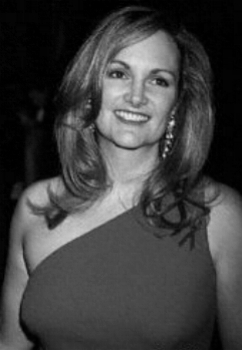 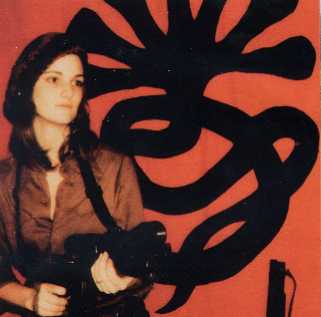 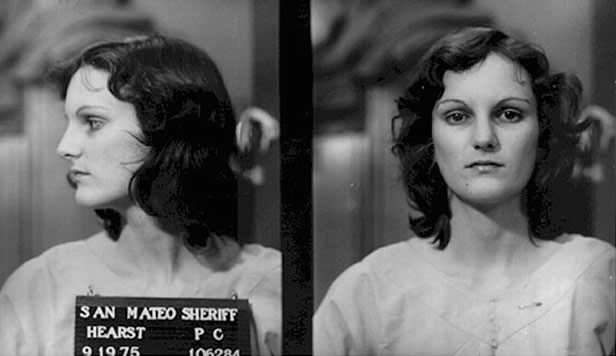 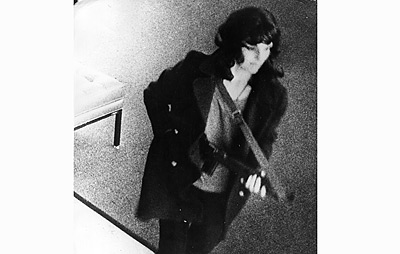 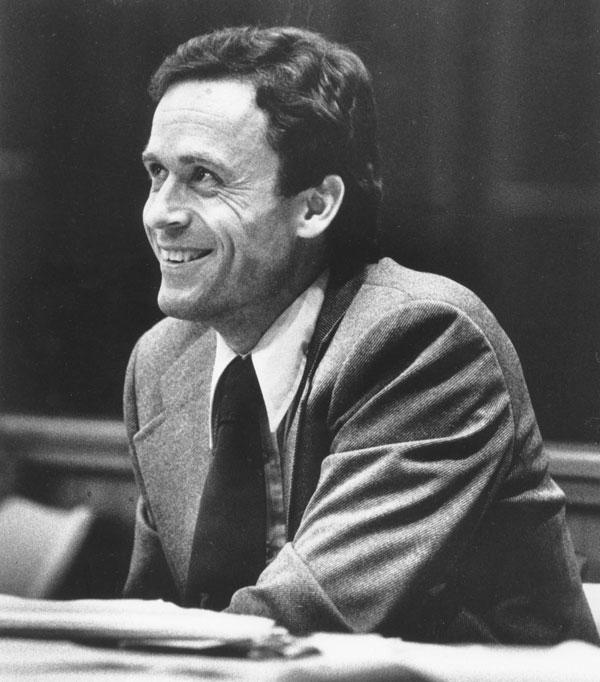 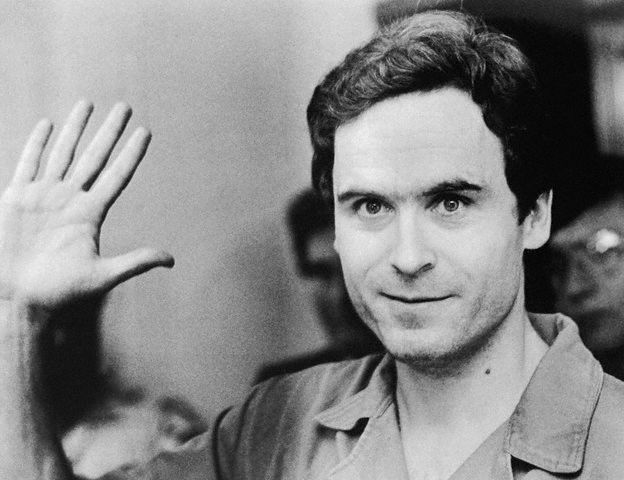 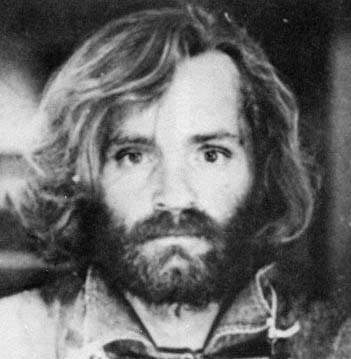 Helter
Skelter
{~}
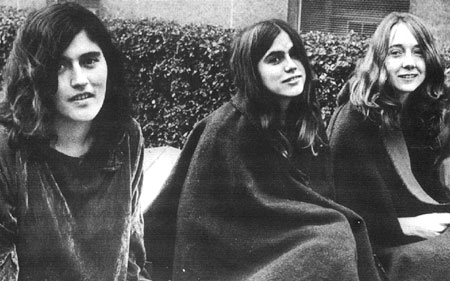